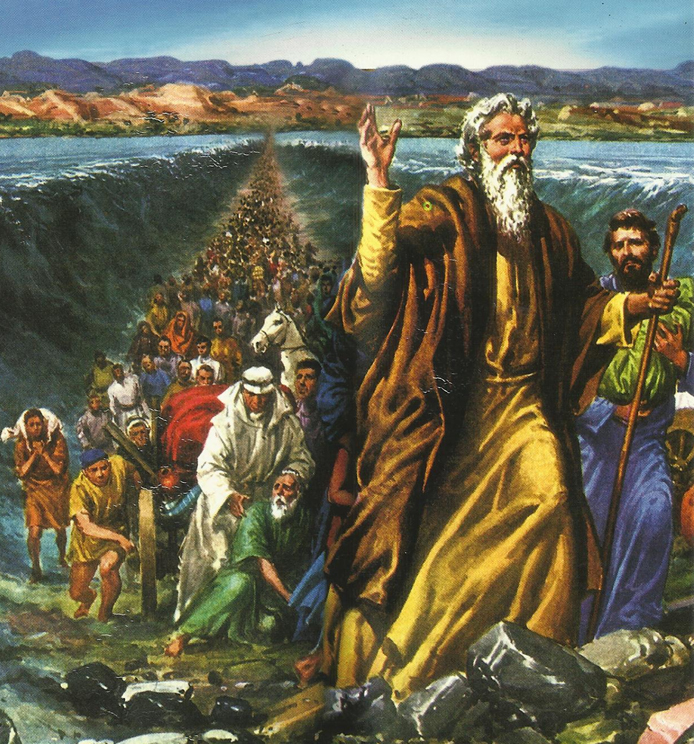 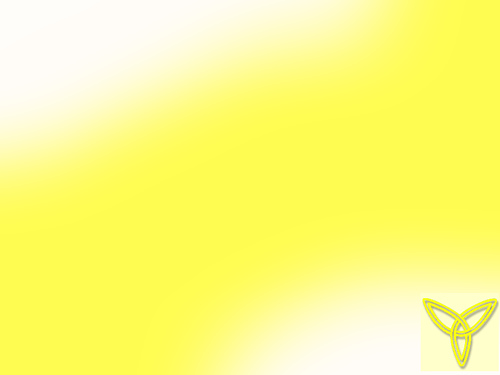 5
c£-Is\Im¯n-cp¶ P\wkotdm ae-_mÀ k`-bpsS hnizmk ]cn-io-e\ ]mTm-hen.
]mTw 12
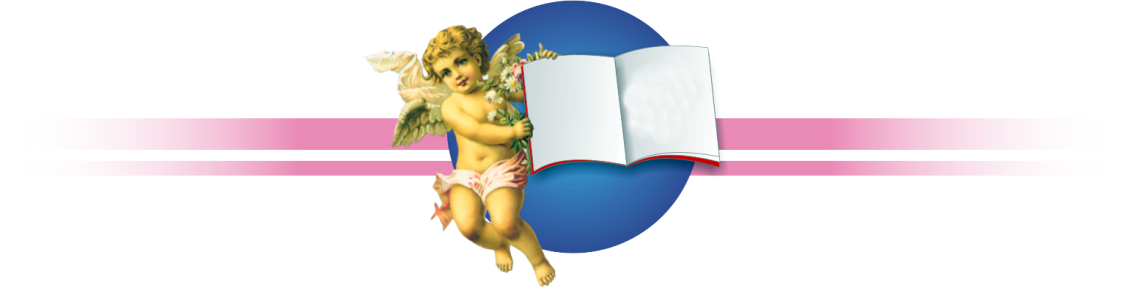 C{km-tb-ensâ 
{]mÀ°-\-Ifpw _en-Ifpw
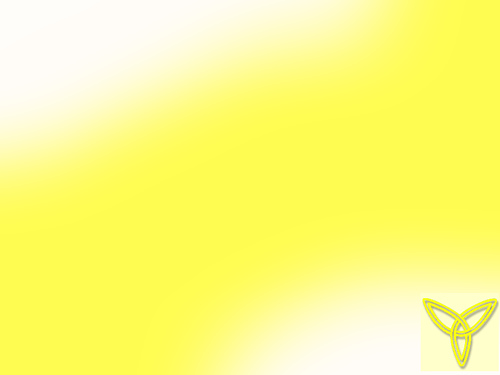 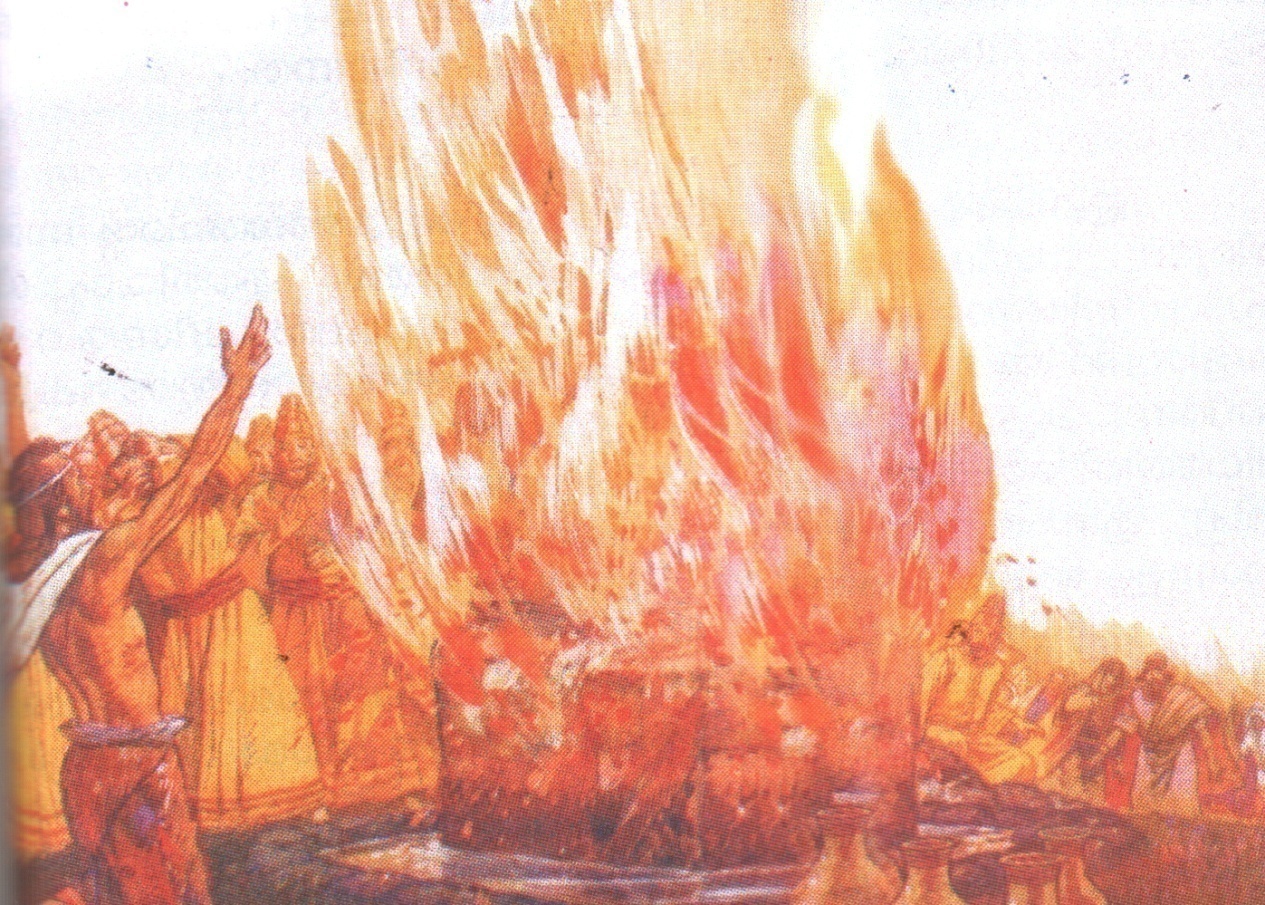 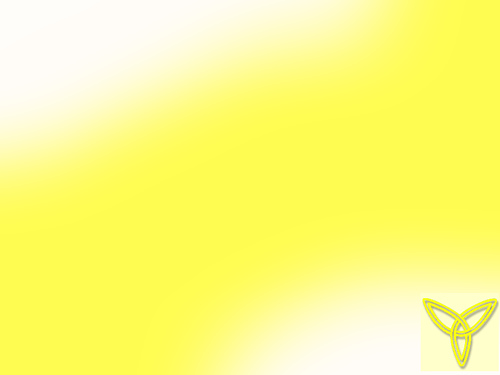 {]mÀ°\ F¶ Bibw
ssZh-hp-am-bpÅ kw`m-jWw.
ssZh-¯nsâ \maw hnfn-¡p-¶Xv.
ssZh-¯n\p kvXpXn-Ifpw Bcm-[-\bpw kaÀ¸n-¡p-¶Xv.
	{]mÀ°-\-Ifpw _en-Ifpw ssZh-e-bs¯ tI{µo-I-cn-¨mWv 
C{km-tbÂ P\-¯nÂ \ne-\n-¶n-cp-¶-Xv.
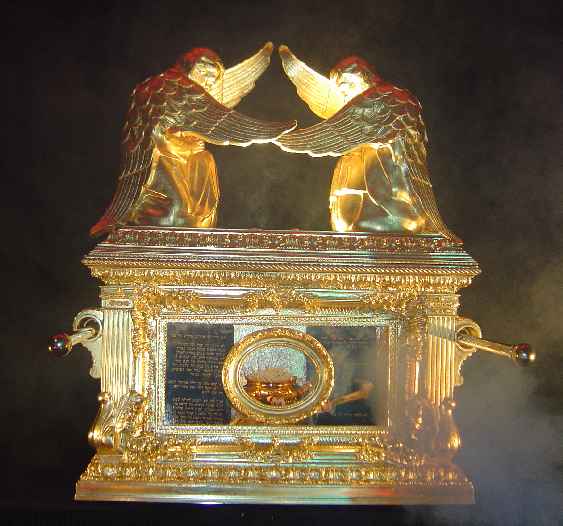 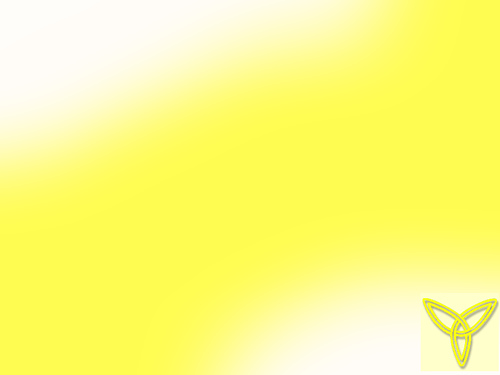 ssZhm-ebw
 	hmKvZm-\-t]-SIw C{km-tbÂ P\-X-bpsS a²y-¯nse 	ssZh-km-¶n-[yw. 
 	IqSm-c-¯nÂ Øm]n-¨n-cp¶ hmKvZm-\-t]-S-I-¯n\p	tbmPn-¨ -hn-[-¯nÂ Hcp ssZhm-ebw \nÀ½n¡Wsa¶p 	ZmhoZv B{K-ln-¨p.
 	tkmf-a\mWp ssZhm-ebw \nÀ½n-¨Xv.
 	7 hÀjwsIm­p Pdp-ktew ssZhm-ebw ]qÀ¯nbm-¡n.
 	C{km-tbÂ P\-¯n\p km¶n-[y-ta-Im³ ssZhw sXc-	sª-Sp¯ Øew.
 	C{km-tbÂ¡mcpsS Pnhn-X-¯nÂ ssZhm-e-b\-¯n\v 	AXoh{][m\yw D­m-bn-cp-¶p.
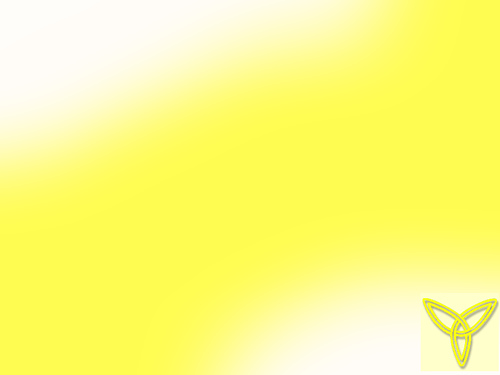 kn\-tKmKv:
 blq-ZÀ \mSp-I-S-¯-s¸« ka-b¯p ssZhm-e-bs¯ 
tI{µo-I-cn¨v Bcm-[\ \S-¯m³ Ign-bm-sX-bm-bn.

 ssZhm-cm-[-\bv¡p aäp amÀ¤-§Ä Xnc-sª-Sp-¯p.  Cu L«-¯nÂ kn\-tKm-Kp-IÄ \nÀ½n-¨p.
 
kn\-tKm-Kvþ H¶n-¨p-Iq-Sp-I. (kp-\m-tKm þ {Ko¡v.)
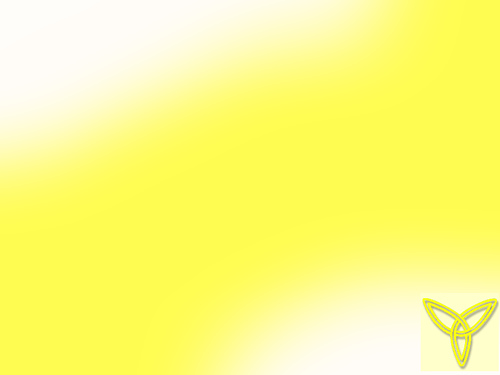 k¦oÀ¯-\-§Ä: 

 	C{km-tb-Â P\-¯nsâ PohnX kml-N-cy-§-fnÂ  cq]w 	sIm­ {]mÀ°-\m-Ko-X-§Ä.
  	ZmhoZv cmPm-hmWv k¦oÀ¯-\-§-fpsS IÀ¯mhv F¶p Icp-X-s¸-	Sp-¶p. 
 	150 k¦oÀ¯-\-§Ä.

DÅ-S-¡-¯nsâ ASn-Øm-\-¯nÂ 3 Bbn Xncn-¨n-cn-¡p-¶p
	1.	kvXpXn-Ko-X-§Ä, 
	2.	hnem-]-Ko-X-§Ä, 
	3.	IrX-Ú-Xm-Ko-X-§Ä.
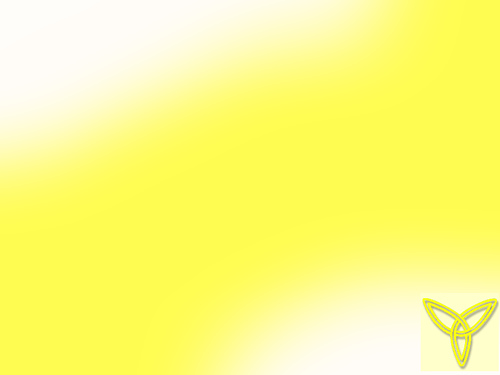 _en-IÄ:
   	BZna Imew apXÂ ssZh-¯n\p _en AÀ¸n-¨n-cp-¶p. ssZh-¯n\v Bcm-[-\bpw kvXpXnbpw AÀ¸n-¡p-¶-Xn-\pw, sXäp-IÄ¡p ]cn-lm-c-am-bn-«p-amWp _en-I-fÀ¸n-¨n-cp-¶-Xv. 
hnhn[ _en-IÄ: 
                     1.  kam-[m\ _en, 
                     2.  ]m]-]-cn-lm-c_-en, 
                     3.  {]mbm-Ýn-¯-_-en.
F´p -a-t\m-`m-h-t¯msS _en AÀ¸n-¡p¶p 
F¶-Xn-emWp _en-bpsS al-Xzw.
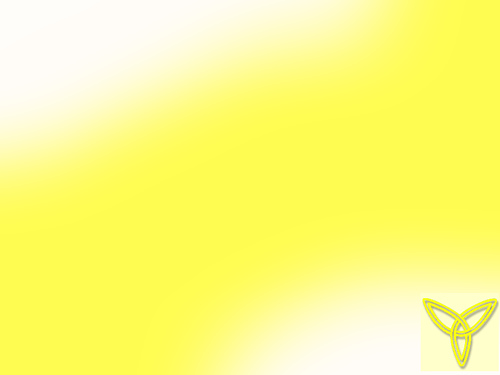 km_-¯m-N-cWw
km_¯v þ 	{Ko¡v ]Zw þ  hn{i-an-¡p-I, hncm-a-an-SpI ssZh-ip-{iq-		jbv¡p amän-h-¨n-cn-¡p¶ Zn\w. ssZh-¯nsâ Ggmw 		Znh-k-¯nse hn{i-as¯ A\p-kva-cn-¸n-¡p-¶p.
Pq_nen BN-cWw
	C{km-tbÂ¡m-cpsS kaqlnIPohn-X-¯nÂ Pp_n-en¡v  	{]m[m-\y-ap-­v. 
 	6 hÀjs¯ A[zm-\-¯n\p tijw 7þmw hÀjw km_-¯v 	hÀjambn BN-cn-¡p-¶p. 
 	7 km_¯v hÀj-§Ä Ign-ªp-h-cp¶ hÀjw 	Pq_nen hÀj-	am-Wv.
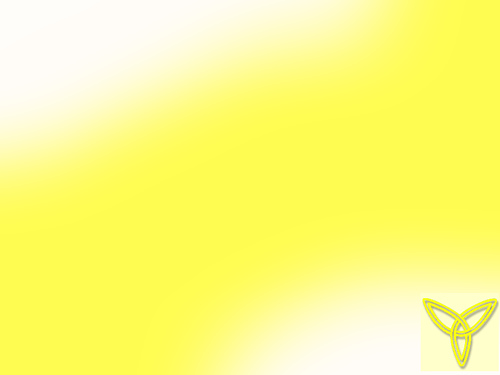 k`-bnse ssZhm-e-b-§fpw BN-c-W-§fpw
]pXnb ssZh-P-\-amb k`-bpsS ssZhm-cm-[-\-bv¡pÅ Øew…...ssZhm-e-bw 
RmbdmgvNbmWp km_-¯mbn BN-cn-¡p-¶-Xv. 
ssZh-¯nsâ _en-]o-T-¯n\p ap¼nÂ Hcp-an-¨p-Iq-Sp-¶-h-cmWv bYmÀ° ssZh-P-\w. 
k`-bpsS BNm-c-§-fnepw A\p-jvTm-\-§-fnepw ]¦psImÅpt¼mÄ Cutim-bpsS Iev]\ A\p-k-cn-¡m³ \mw {]m]vX-cm-Ipw.
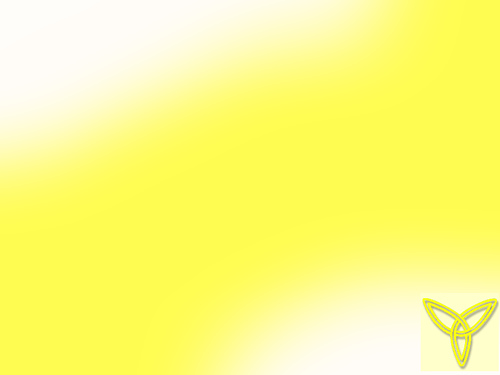 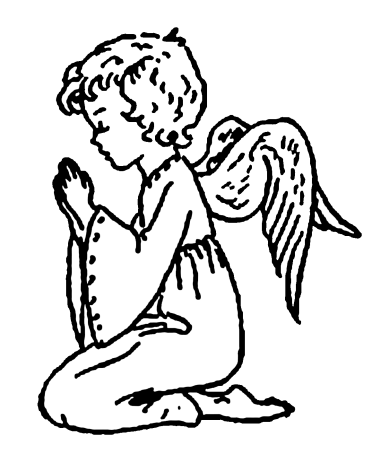 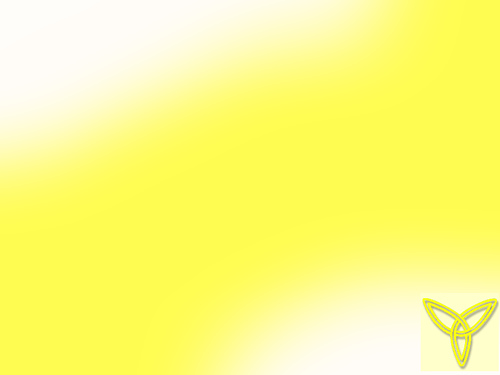 \ap¡p {]À°n¡mw
	kÀhià\mb ssZhta, ssZhkm¶n²yw \ndªp\nÂ¡p¶ ssZhmeb¯nÂ BZcthmsS hym]cn¡phm\pw `àntbmsS Xncp¡À½§fnÂ ]¦psImÅphm\pw R§sf klmbn¡Wta
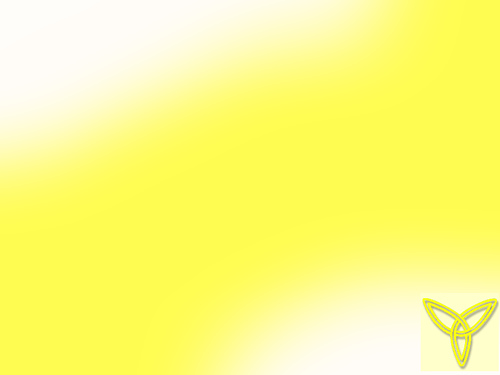 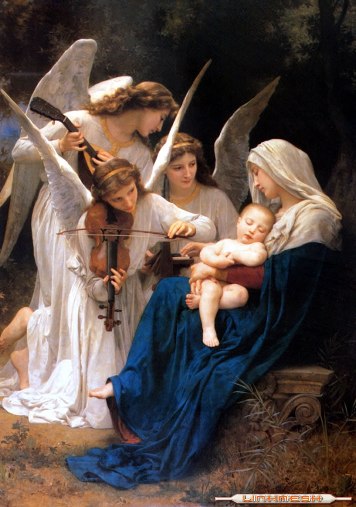 \ap¡p ]mSmw
{]mÀ°\sb¶mÂ `mjWatÃm
aÀXymßmhpw ssZhhpambn!
Bcm[\bpw ssZhkvXpXnbpw
BßmhnÂ \n¶pbcpIbtÃm
	tZhmebamWoizck¶n[n
	]qhWnbn¡pw ]mh\kZ\w!
	HmÀtÈw ZmhnIaµncan¶pw
	HmÀ½IÄ XgpIpw ]qPnX`h\w!
k¦oÀ¯\a[pKoXnIÄ ]mSmw
kÀthizcs\¸mSn\an¡mw
_enbÀ¸n¡mw ssZh¯n³ Xncp
k¶n[ntNÀ¶p IrXÚXtbImw.
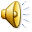 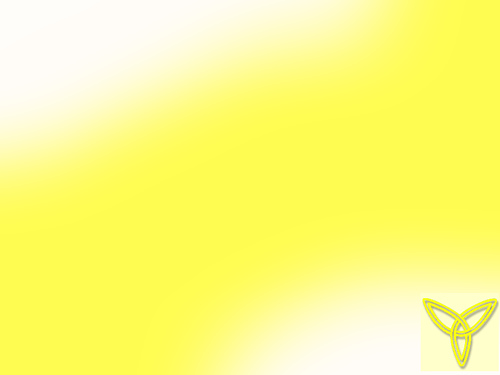 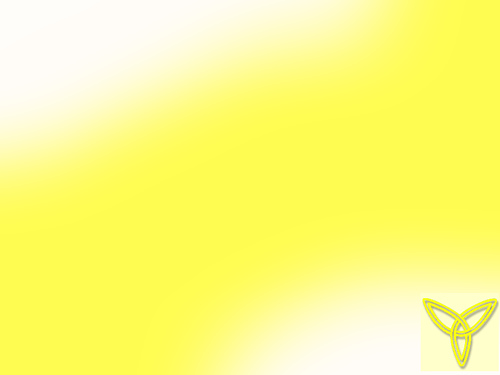 ssZhhN\w hmbn¡mw, hnhcn¡mw
Pdpktew ssZhmeb¯nsâ {]XnjvTmIÀ½w hnhcn¡pI
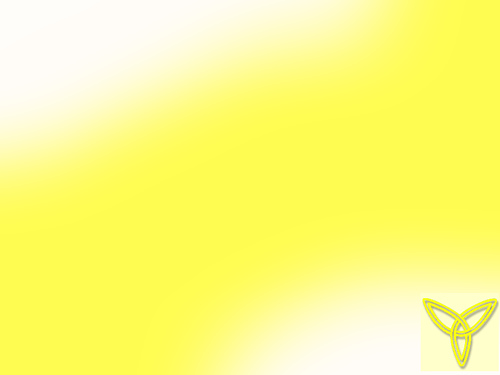 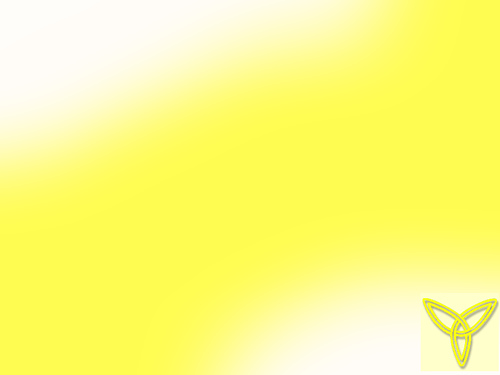 hgnIm«m³ Hcp XncphN\w
"IÀ¯mhnsâ `h\¯nÂ
 hkn¡p¶hÀ
F{Xtbm `mKyhm·mÀ'  (k¦oÀ¯\w 84:4)
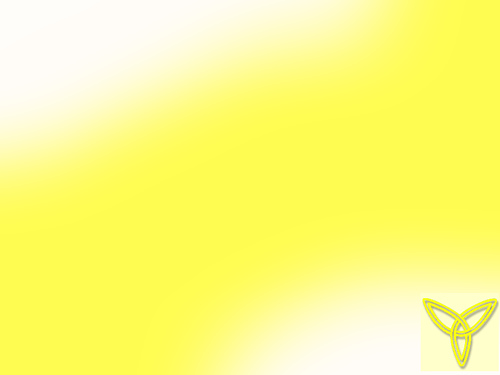 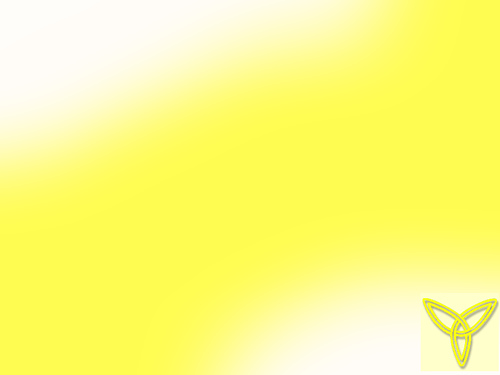 Fsâ Xocpam\w 
hnip²_enbnÂ ]¦ptNÀ¶pw aXt_m[\
¢mÊnÂ kw_Ôn¨pw \·{]hr¯nIÄ sNbvXpw
Rm³ RmbdmgvNZnhkw hnip²ambn BNcn¡pw
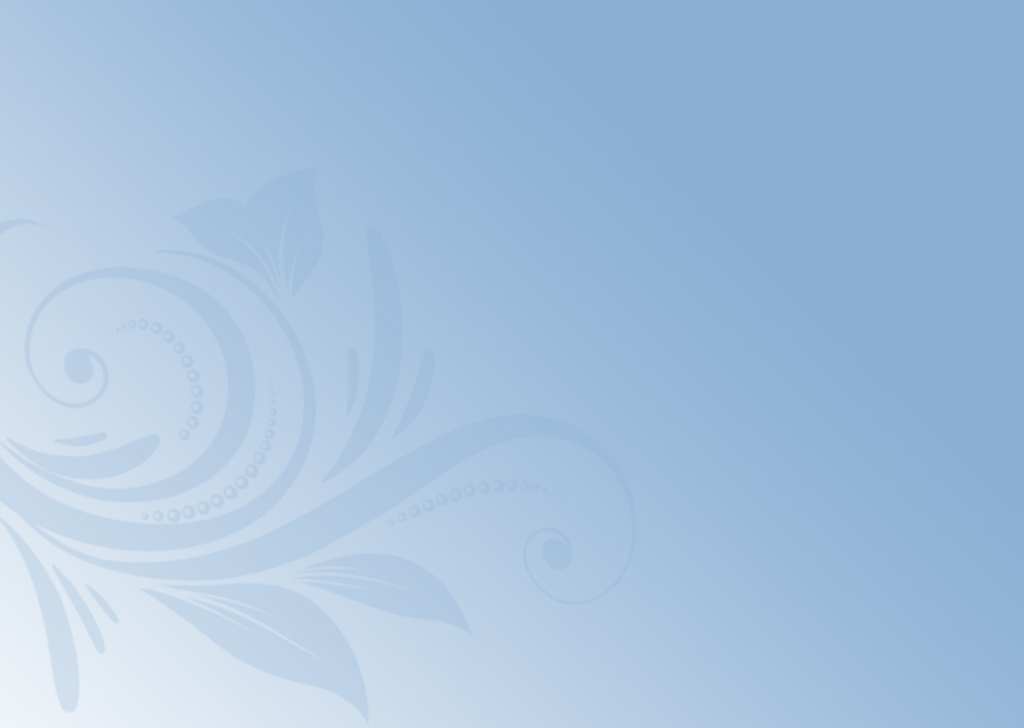 kz´-am-t¡-­ t_m[y§Ä
	
		*  	C{kmtbÂ P\w 						ssZhip{iqjbv¡mbn i\nbmgvN 			km_¯mbn BNcn¨p.

		*  	k`bnÂ RmbdmgvN km_¯mbn 				BNcn¡p¶p.
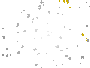 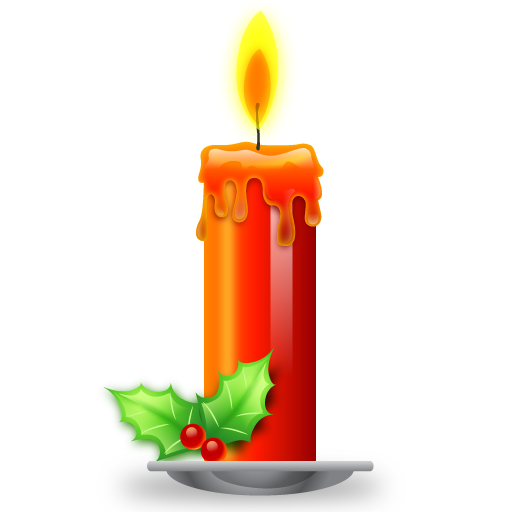 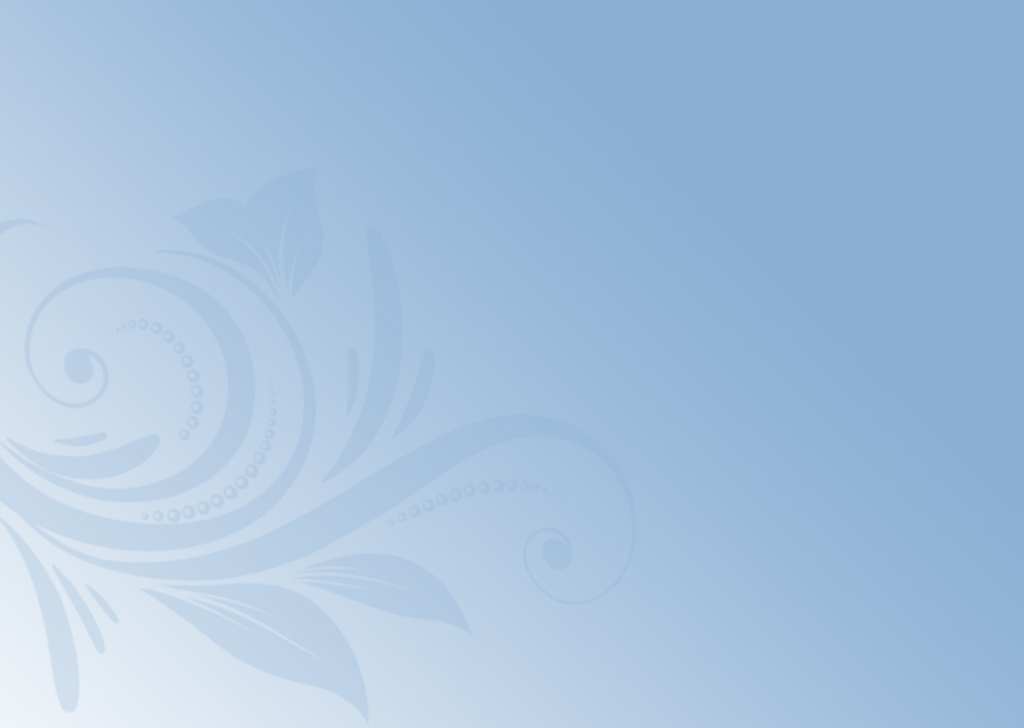 kz´-am-t¡-­ at\m-`mh§Ä

		*  	_enhkvXp¡tfmsSm¸w \½psS 				lrZb§sfbpw \mw ssZh¯n\p 				kaÀ¸n¡Ww.

		*  	Cutim hkn¡p¶ ssZhmeb¯nÂ 			`b`àntbmsS s]cpamdWw
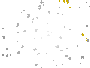 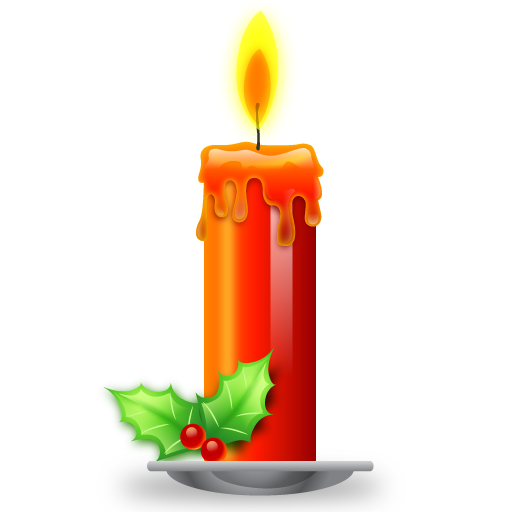 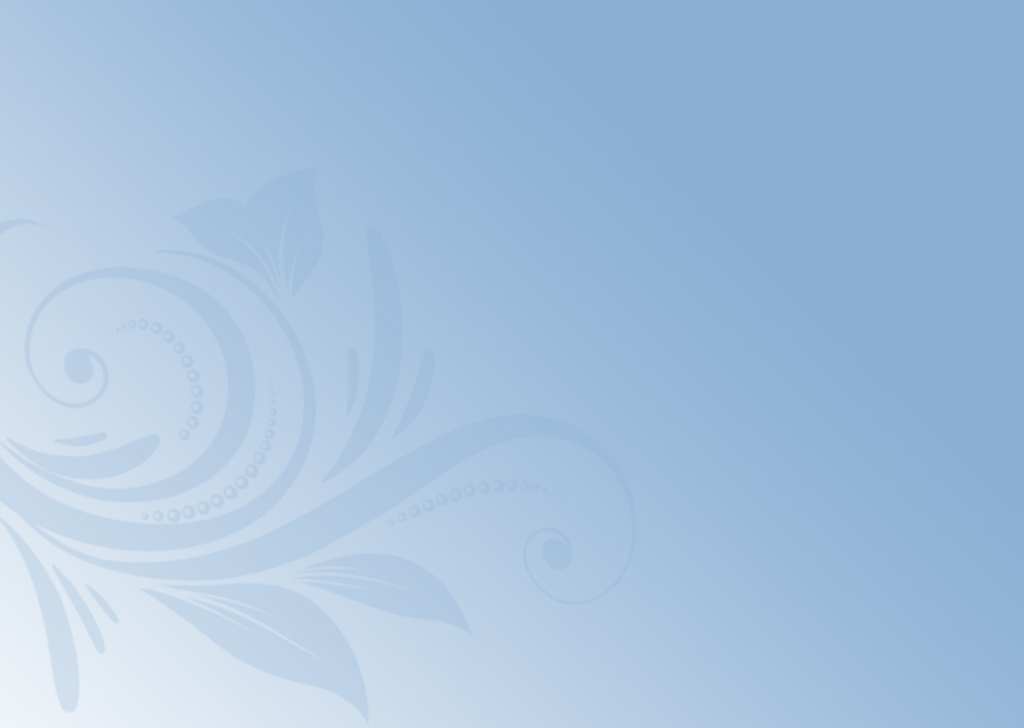 kz´-am-t¡-­ ioe§Ä
	
*  	RmbdmgvN Zn\w ]cnip²ambn 	BNcn¡m³ Rm³ {i²n¡pw
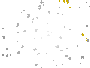 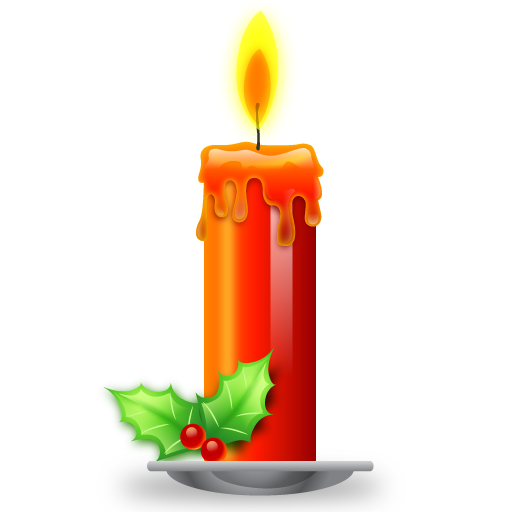 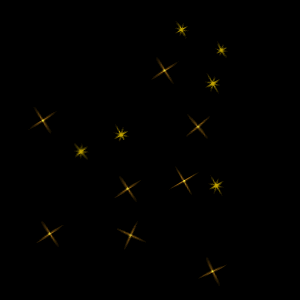 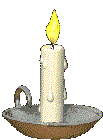 Thank
you
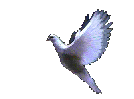